Give To The Winds Your Fears
DIADEMATA
SMD
4/4
D/D - DO

Verses: 2
PDHymns.com
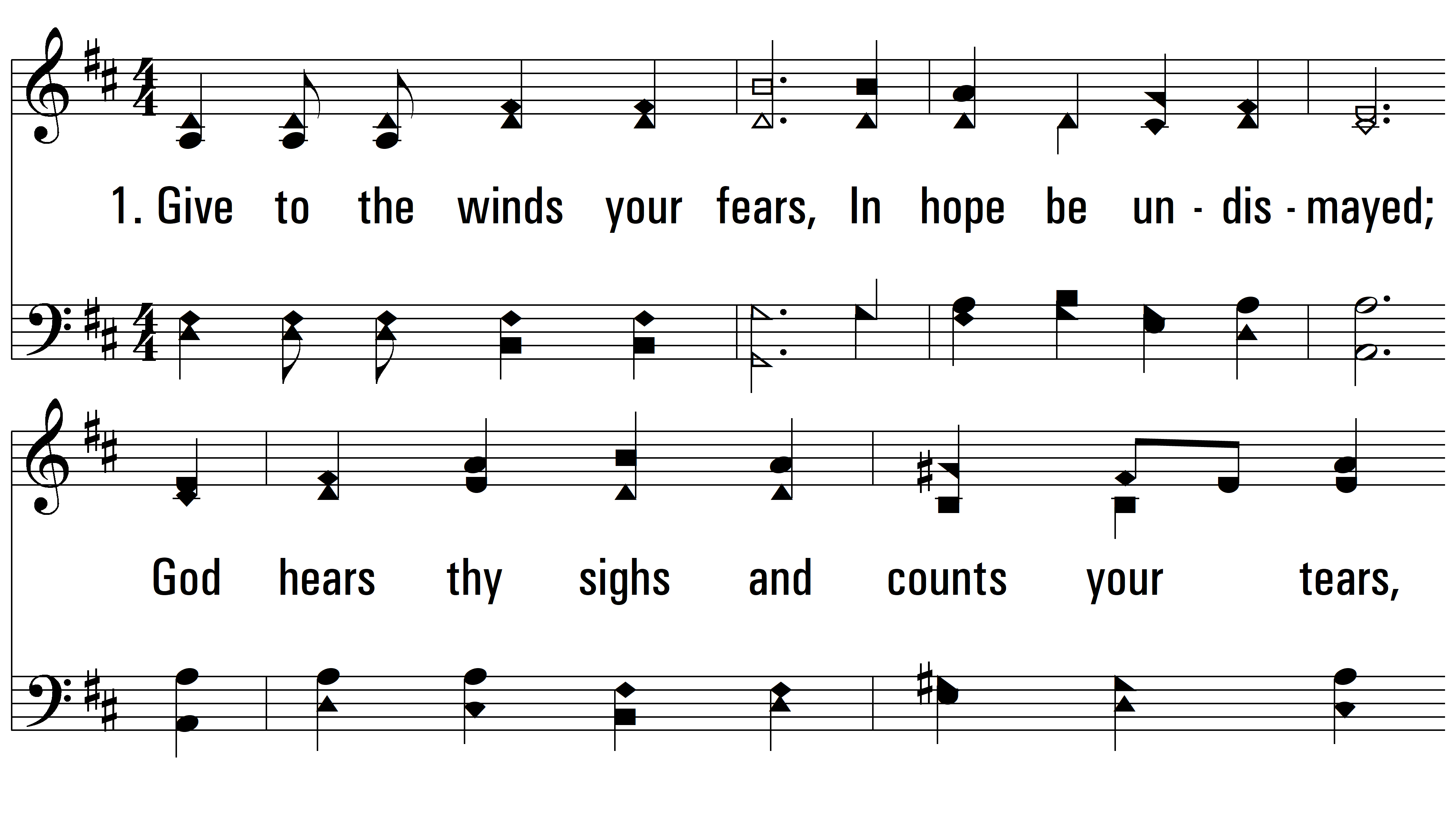 vs. 1 ~ Give To The Winds Your Fears
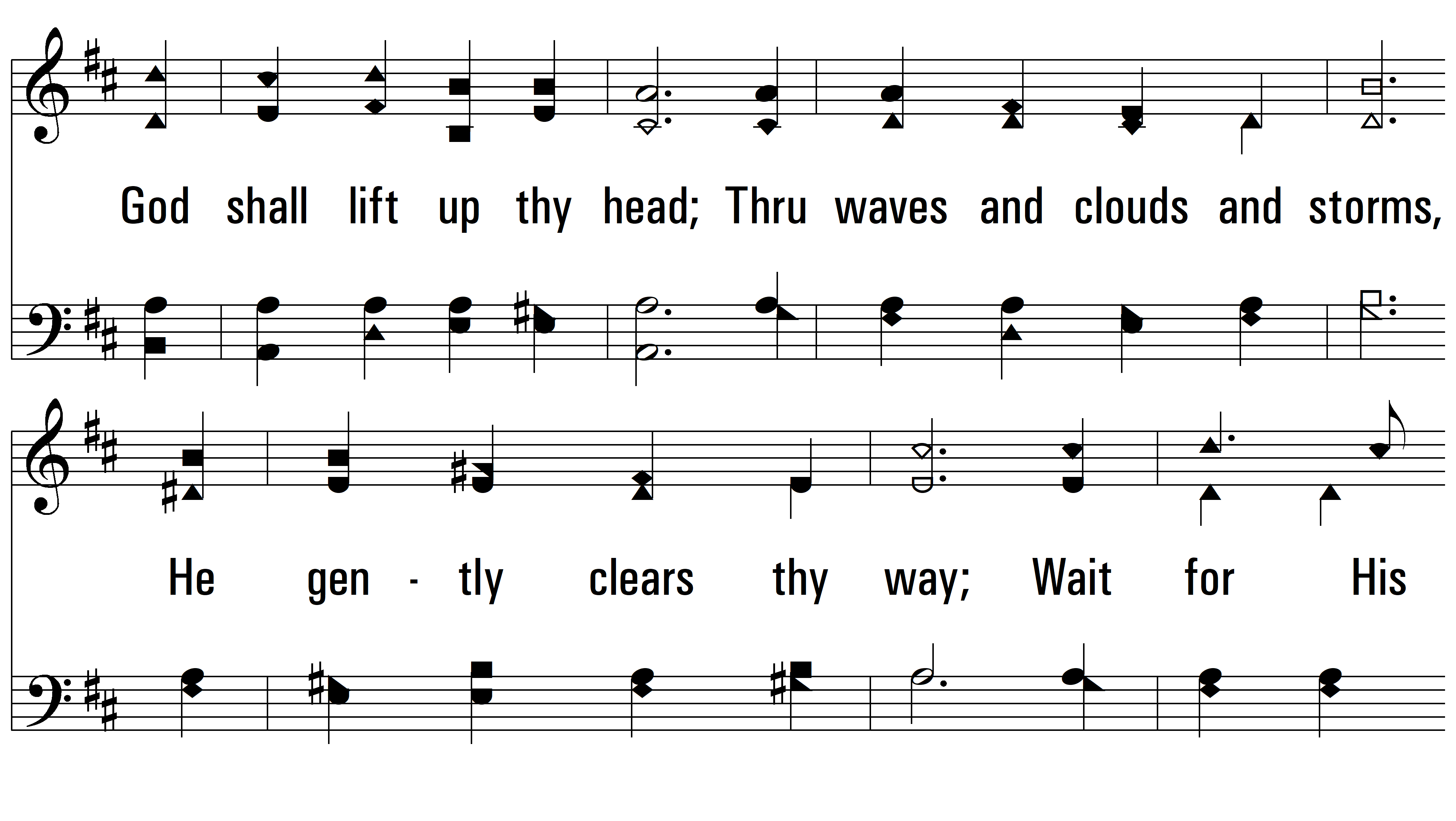 vs. 1
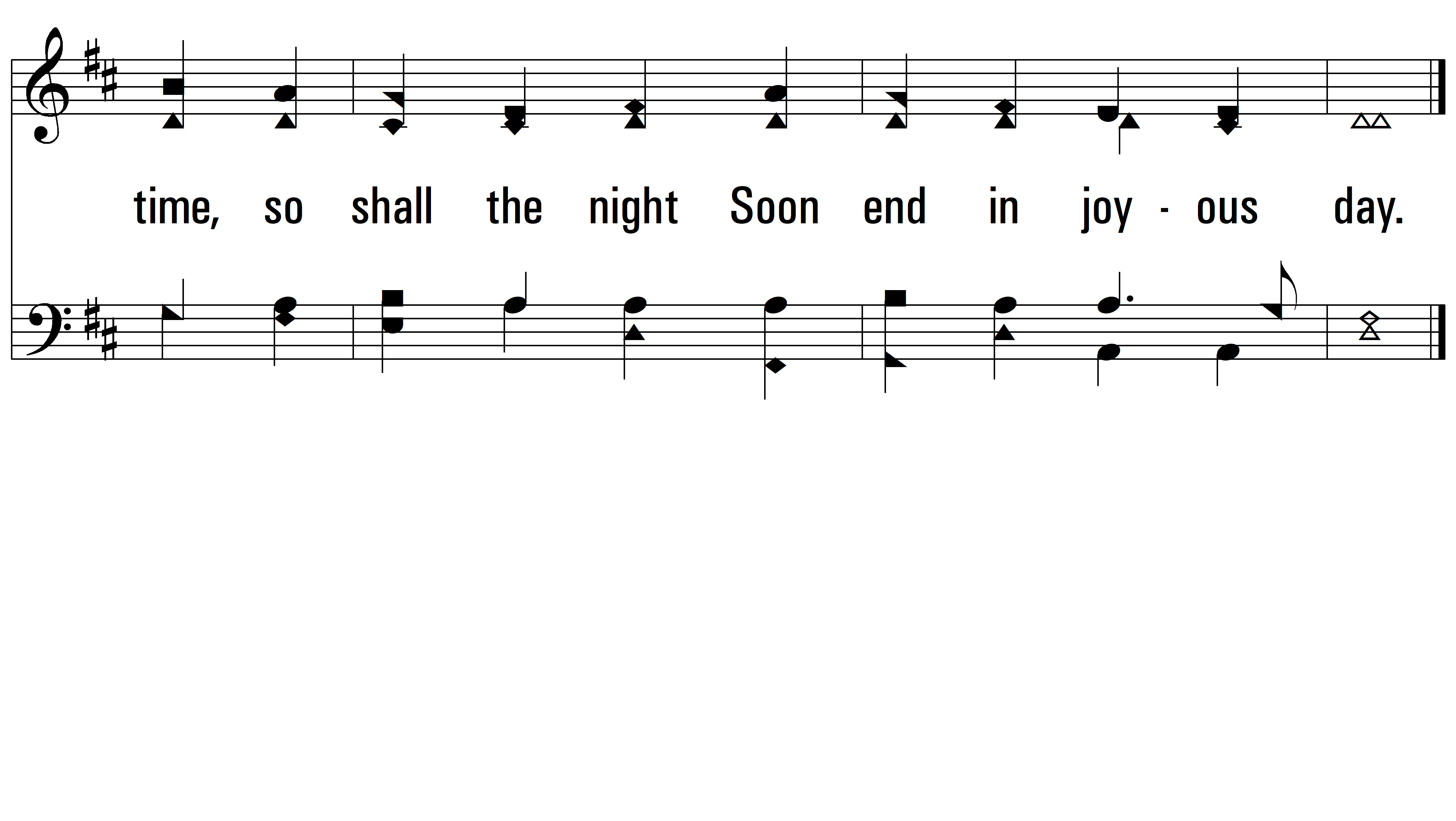 vs. 1
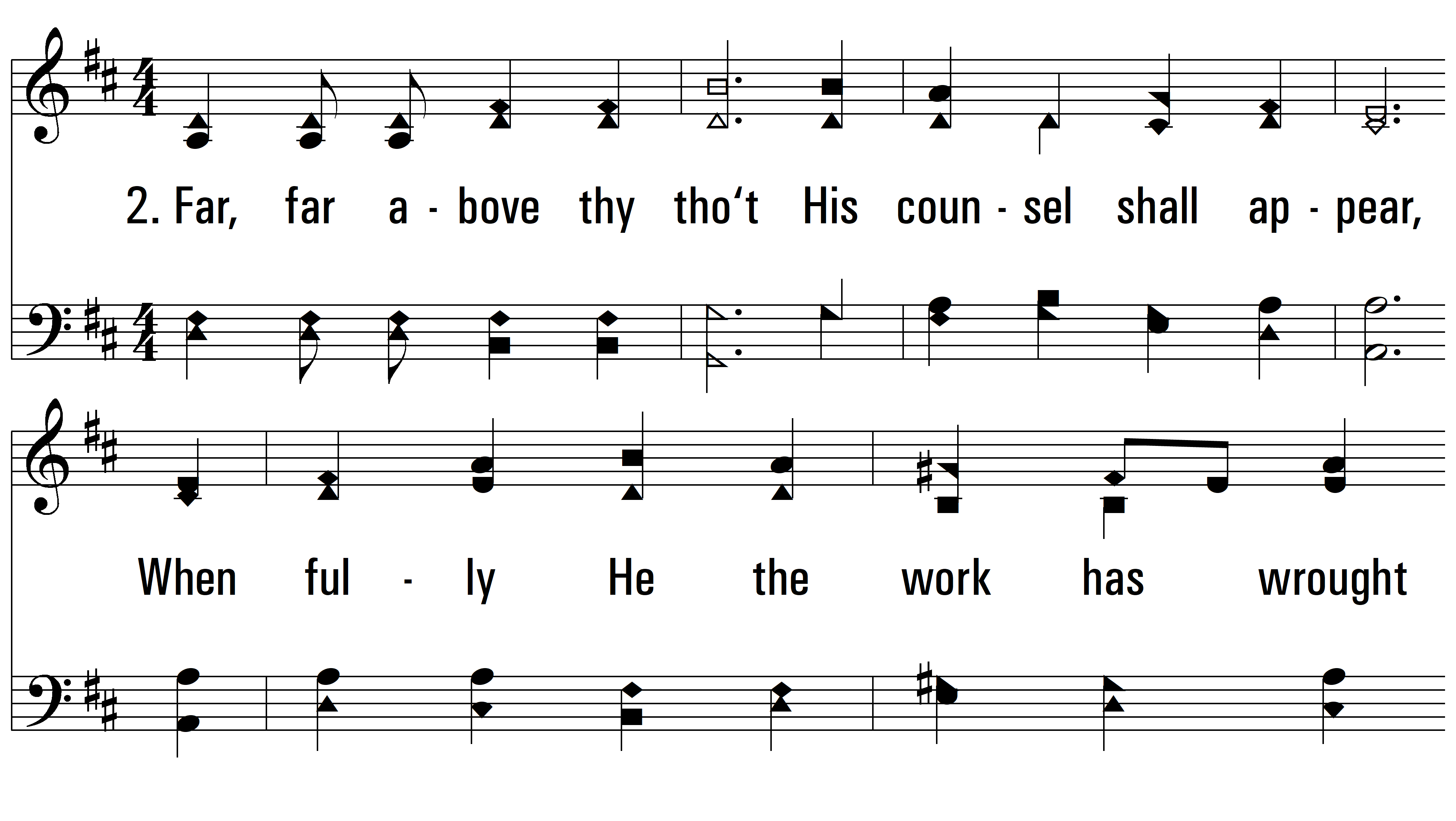 vs. 2 ~ Give To The Winds Your Fears
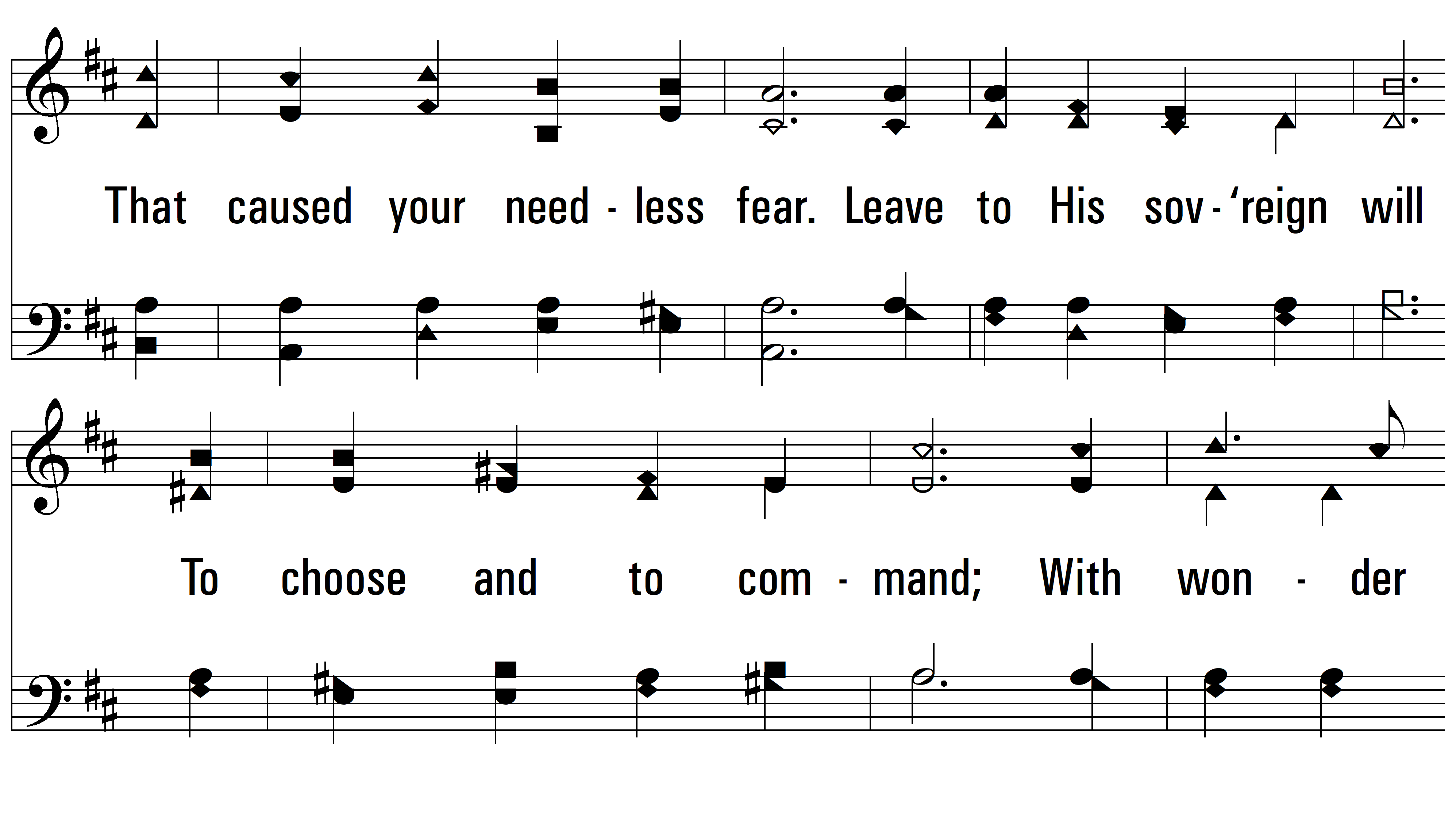 vs. 2
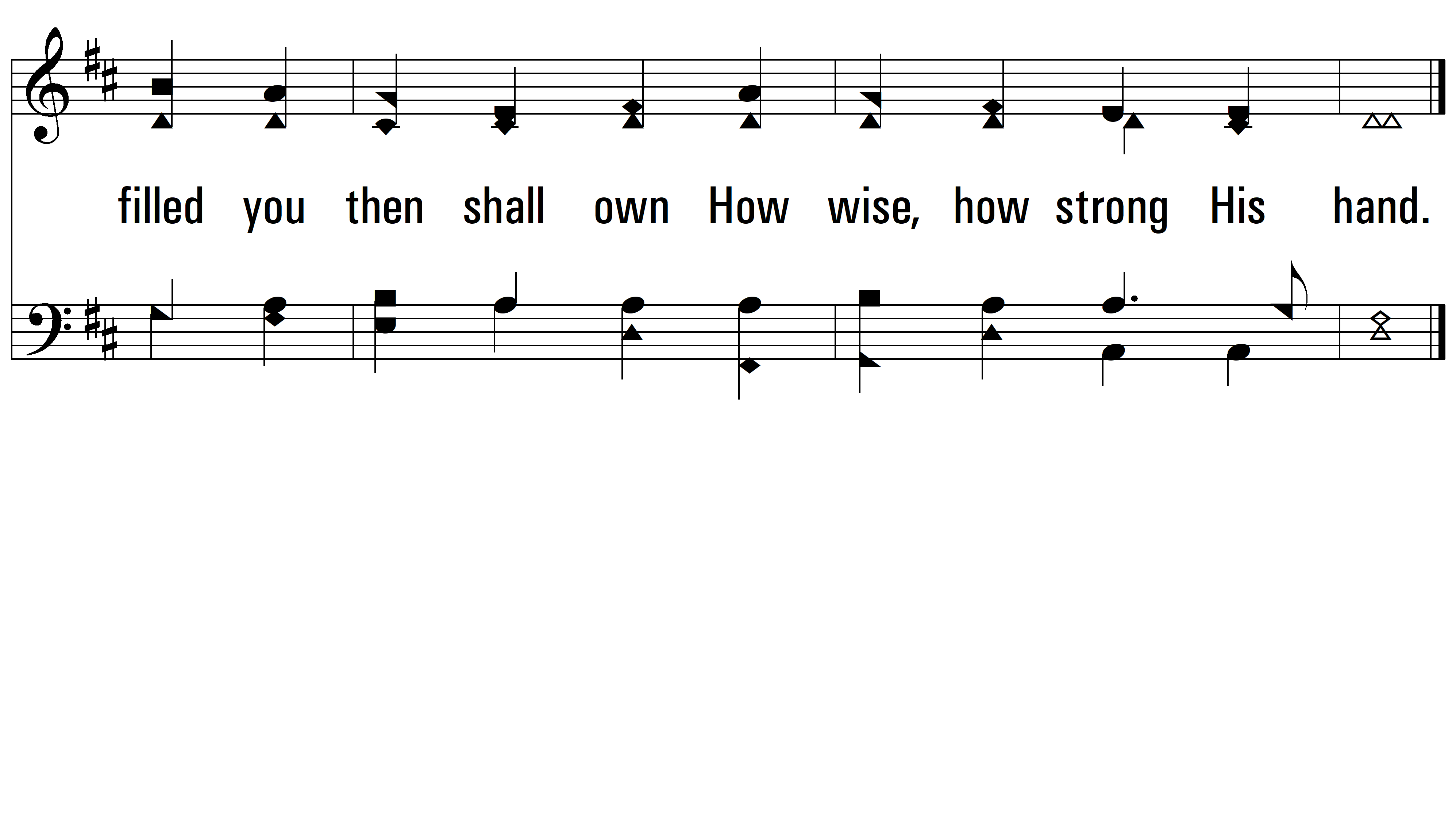 END
PDHymns.com
vs. 2